Потенциал молодежных общественных организаций в проведении мероприятий по безопасности дорожного движения.
Мероприятия молодежных   общественных организаций по безопасности дорожного   движения: обзор мероприятий.
Эффективная деятельность государственных и муниципальных органов по обеспечению безопасности дорожного движения невозможна без взаимодействия с молодежными общественными организациями и привлечения их к  мероприятиям по безопасности дорожного движения.
Необходимо активизировать процесс участия молодежи в работе по обеспечению безопасности дорожного движения
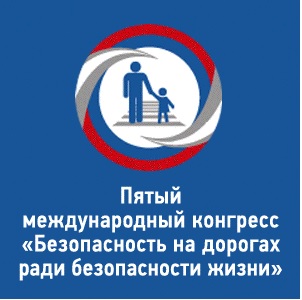 Инициатива молодежных общественных объединений  в проведении мероприятий по безопасности дорожного движения может иметь несколько направлений:
Проектная деятельность;
Массовые мероприятия для дошкольников и школьников;
Средства массовой информации;
Экскурсии;
Акции/Флешмобы;
Социальная реклама.
Проектная деятельность
На сегодняшний день актуальна такая форма работы как проектная деятельности. Опыт работы показывает, что этот вид инновационной деятельности эффективен и интересен для молодежи.
Массовые мероприятия
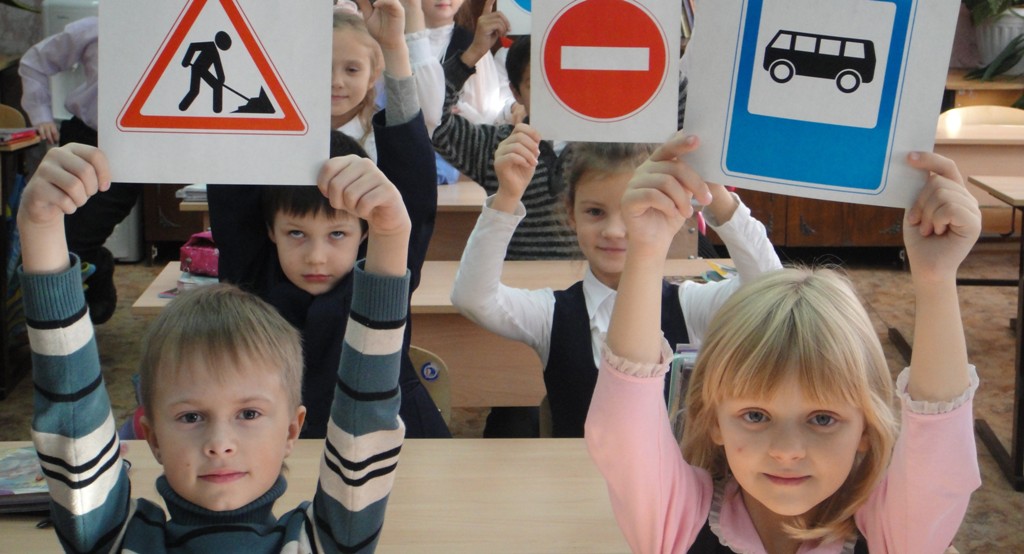 -соревнования, 
-театрализованные представления,
-познавательно-развлекательные программы, 
конкурсные программы,
 игры-путешествия,
 смотры.
Экскурсии
Экскурсии имеют важное практическое значение в обучении правил дорожного движения для подростков, способствуют более тесному увязыванию теоретических знаний с жизнью, с практикой
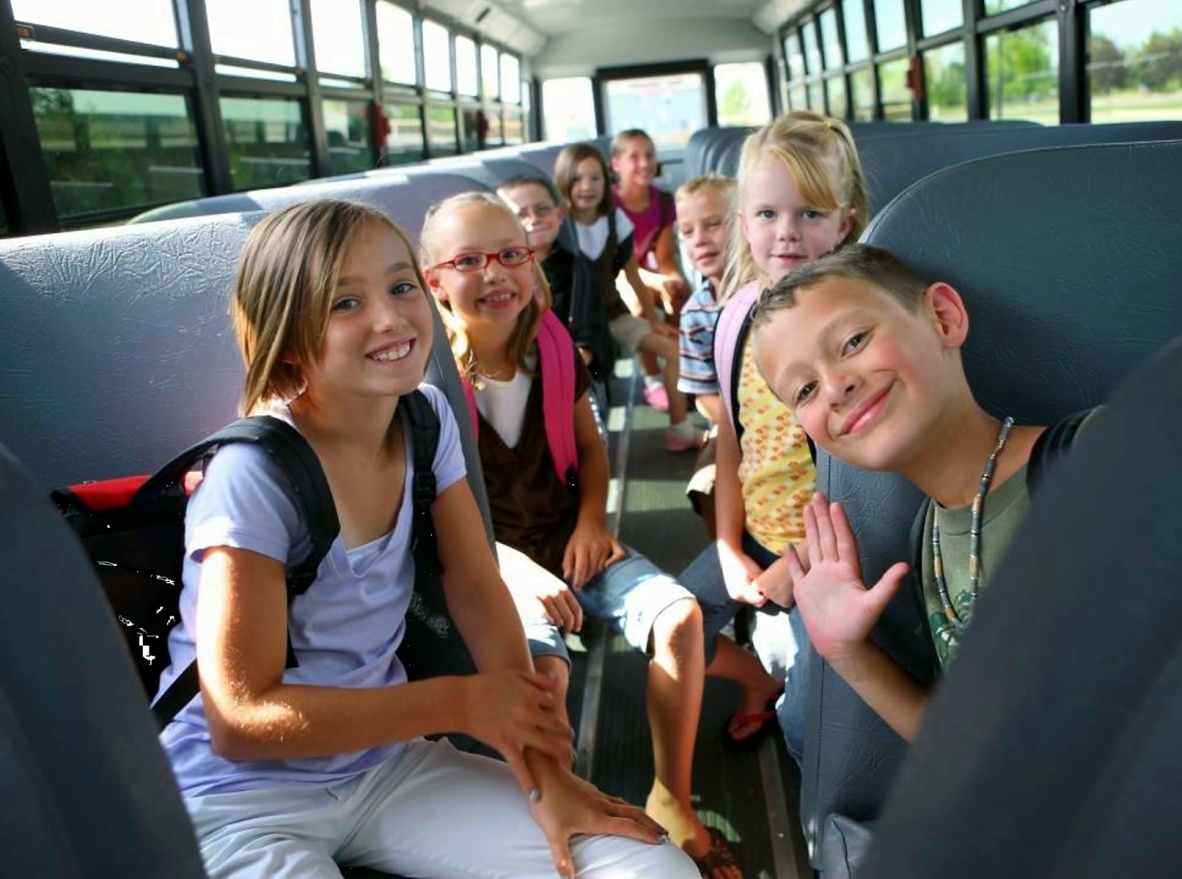 Акции/ Флешмобы
Флешмоб
это заранее спланированная массовая акция, в которой большая группа людей внезапно появляется в общественном месте, в течение нескольких минут они выполняют заранее оговорённые действия 
Социальная реклама показывает, что правильное поведение - сильное поведение. Она делает так, что люди хотят вести себя правильно.
Особенности:
Привлекают внимание общественности;
Творческие и современные формы деятельности молодежных объединений;
Яркие, зрелищные.
Муниципальное казенное учреждение дополнительного образования 
«Станция детского и юношеского туризма и экскурсий» 
города Миньяр Ашинского муниципального района
В рамках акции «Что важнее всех игрушек» дети из объединения «ЮИД» изготавливают и раздают водителям на улицах города буклеты-памятки, в которых просят быть всегда внимательными на дороге
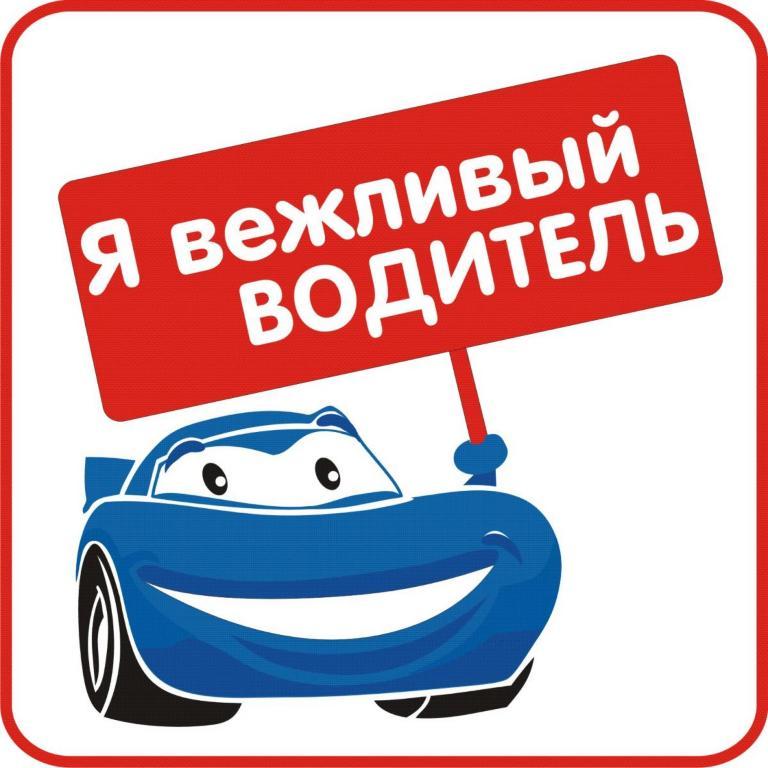 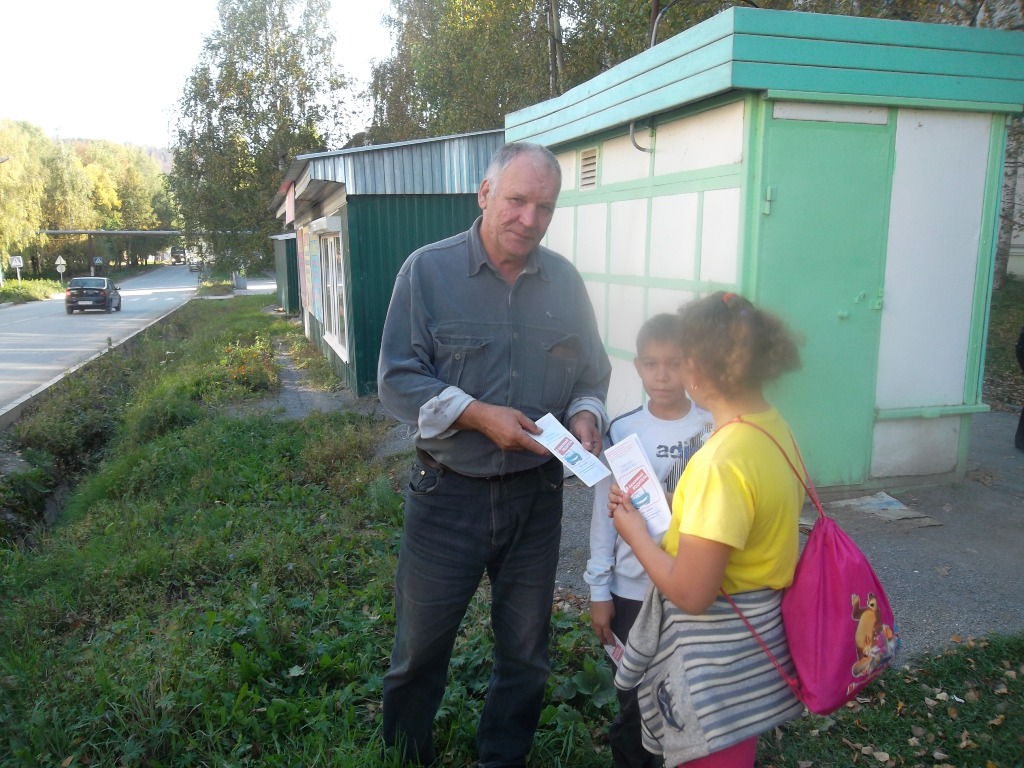 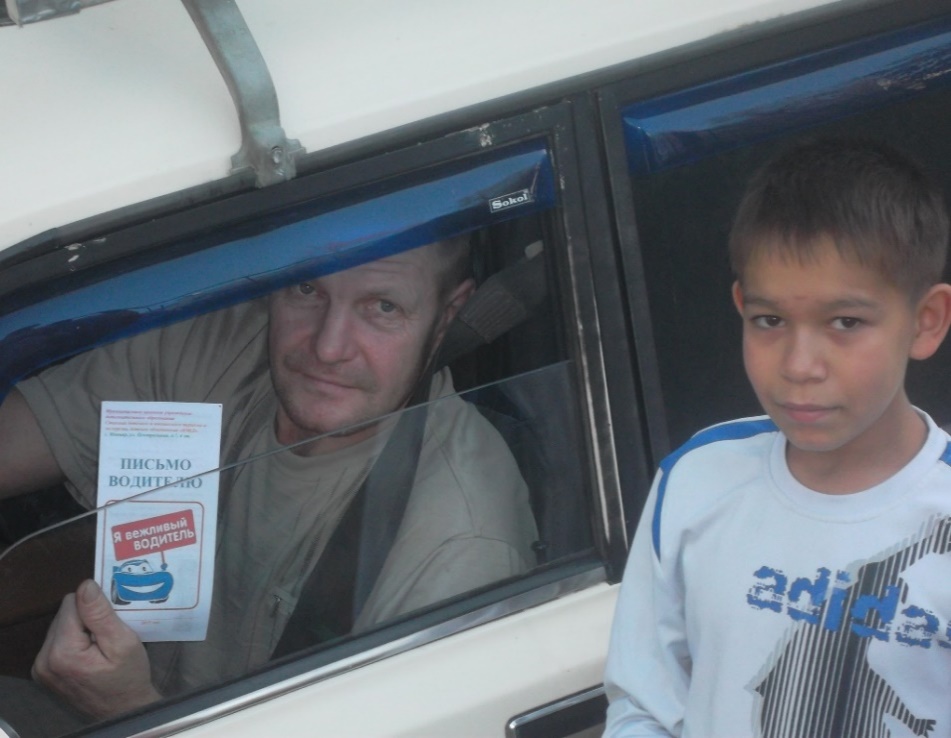 Муниципальное казенное учреждение дополнительного образования 
«Станция детского и юношеского туризма и экскурсий» 
города Миньяр Ашинского муниципального района
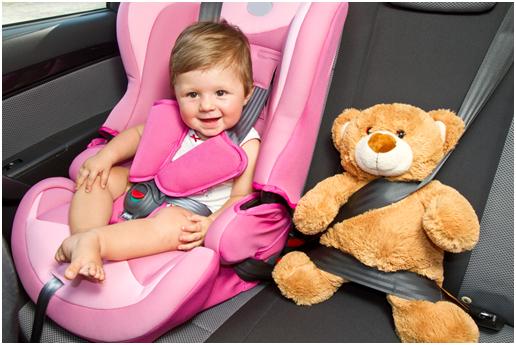 Возле детских садов обучающиеся раздают памятки родителям, в которых говорится о важности и необходимости использовать в автомобилях специальные детские кресла
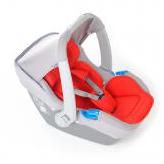 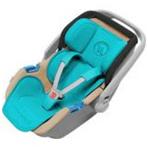 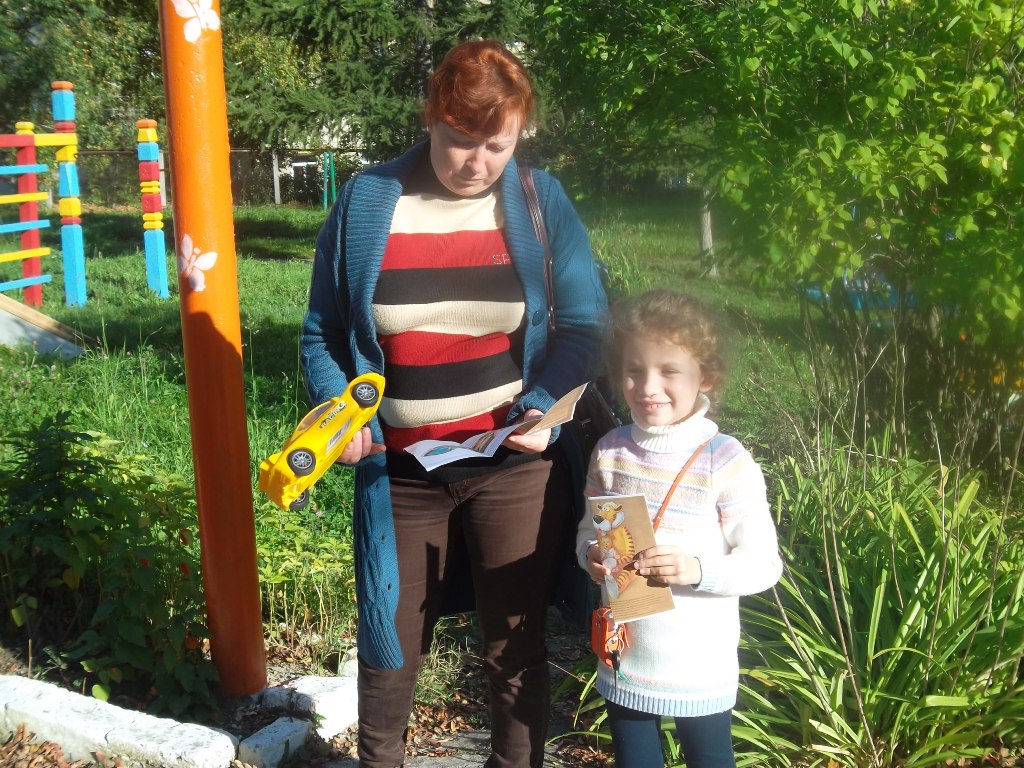 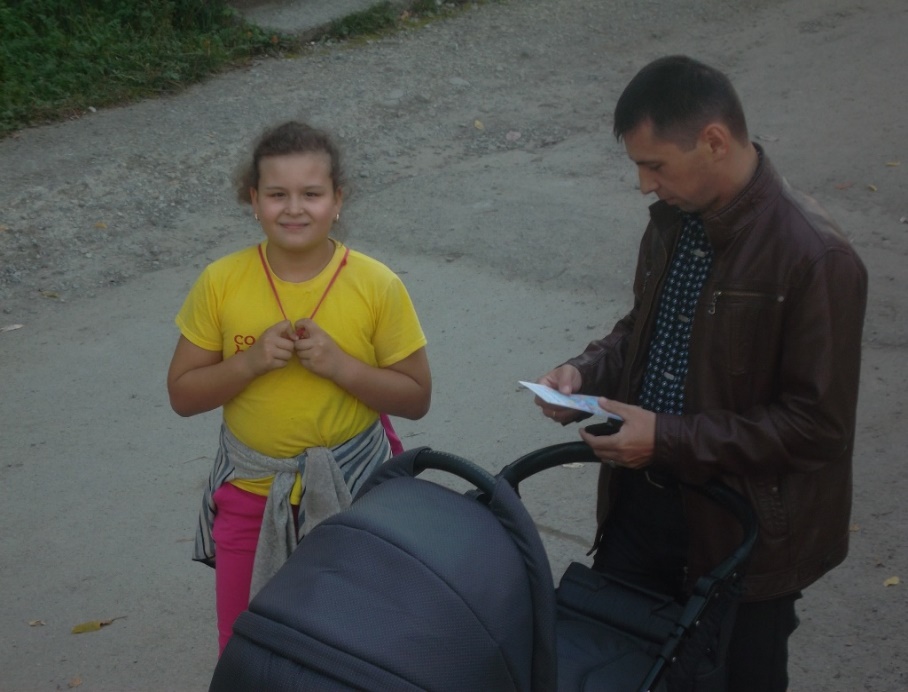 Муниципальное бюджетное учреждение дополнительного образования Еткульский районный дом детского творчества
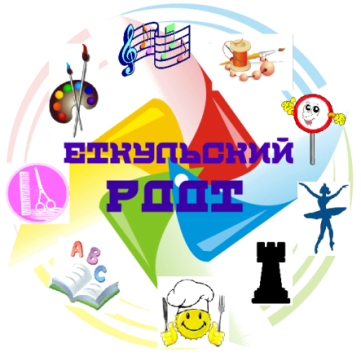 Агитбригада по ПДД
Цель агитации: 
Предупреждение дорожно-транспортного травматизма.
Задачи:
Формировать представление дошкольников и младших школьников о безопасности дорожного движения.
Повторять правила поведения пешеходов на улице.
Развивать у детей умения находить безопасный путь.
Воспитывать уважительное отношение ко всем участникам дорожного движения.
Муниципальное бюджетное учреждение дополнительного образования Еткульский районный дом детского творчества
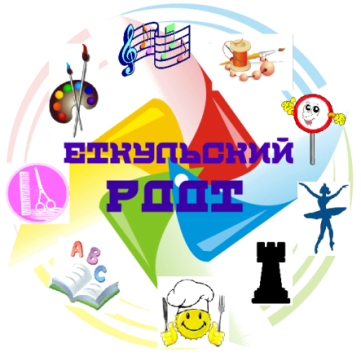 Агитбригада в детских садах с.Еткуль
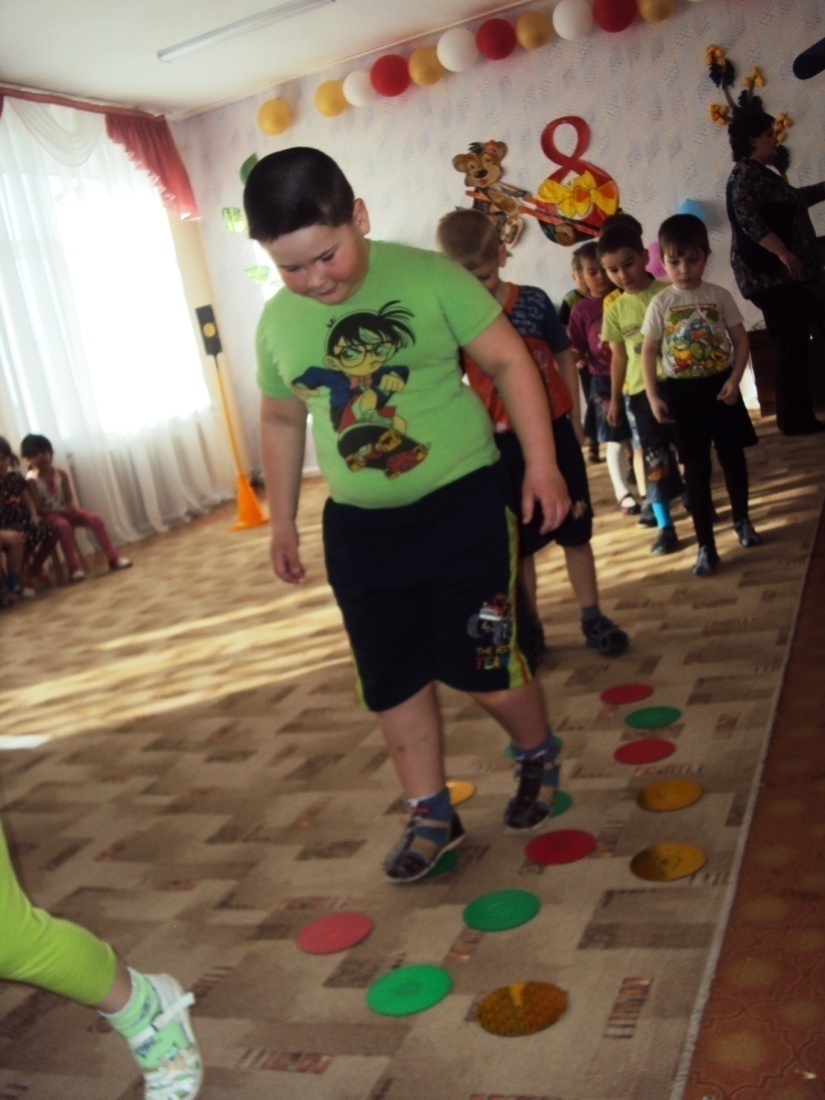 Муниципальное бюджетное учреждение дополнительного образования Еткульский районный дом детского творчества
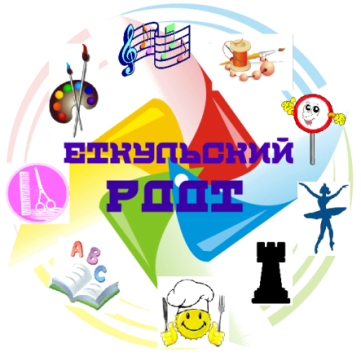 Агитбригада «Огни светофора»
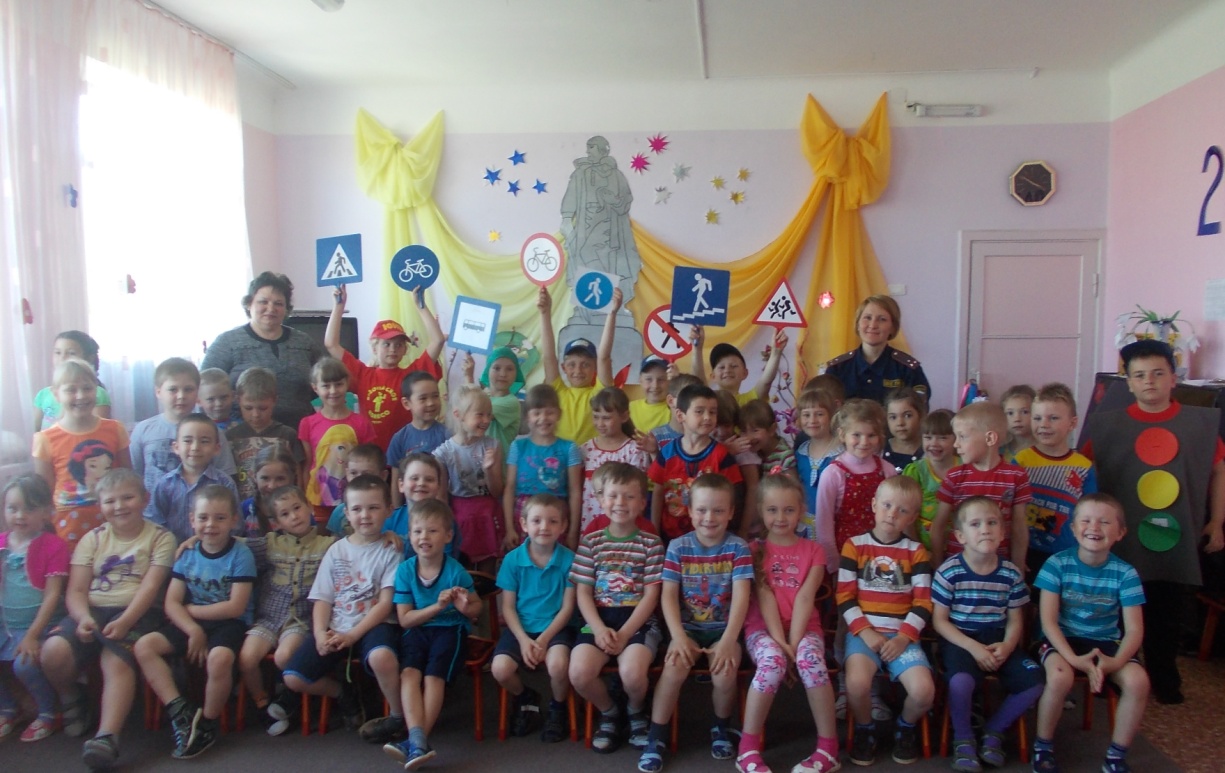 Муниципальное бюджетное учреждение дополнительного образования Еткульский районный дом детского творчества
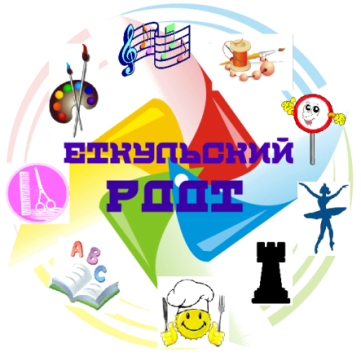 Выступление агитбригады для лагерей                    дневного пребывания
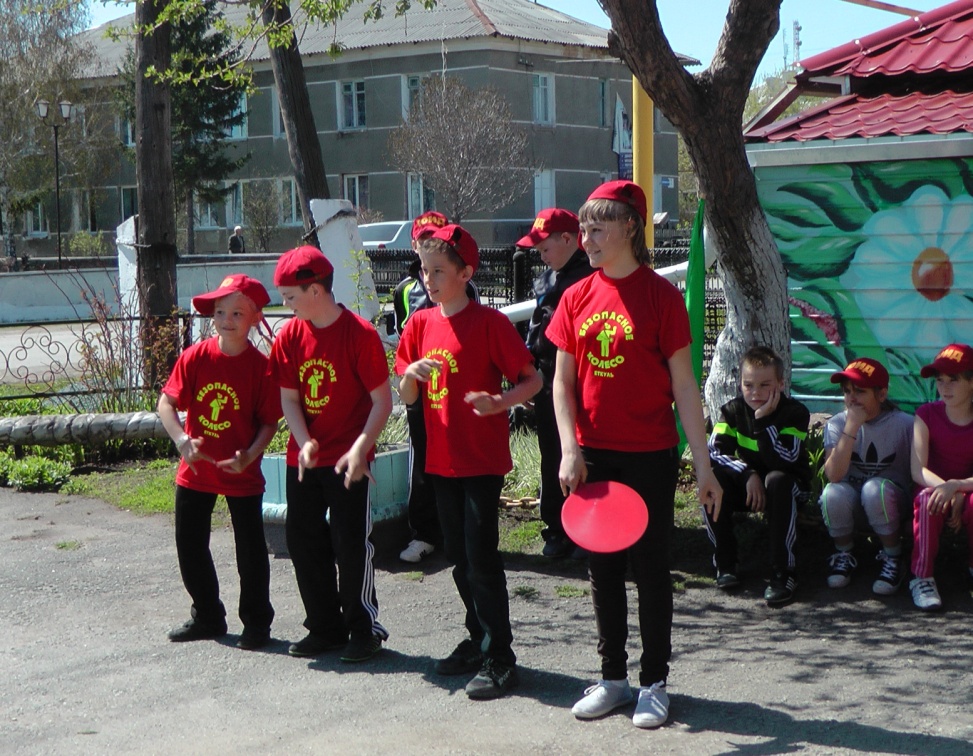 Несуществующий дорожный знак 
«Мусорить запрещено»
Муниципальное бюджетное учреждение дополнительного образования Еткульский районный дом детского творчества
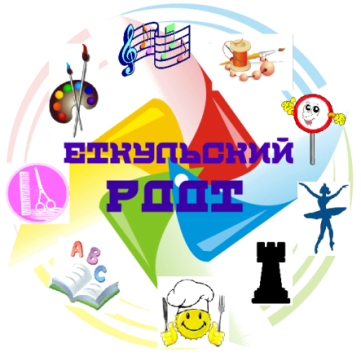 Акция совместно с ГИБДД       «Водитель будь внимателен!»
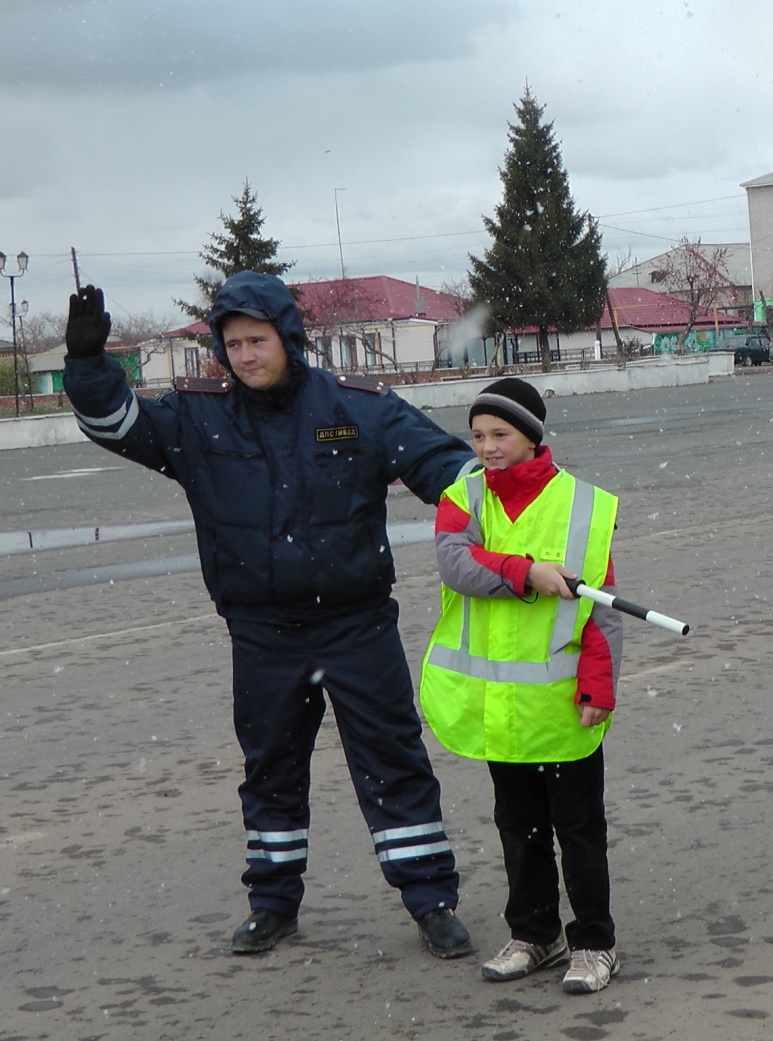 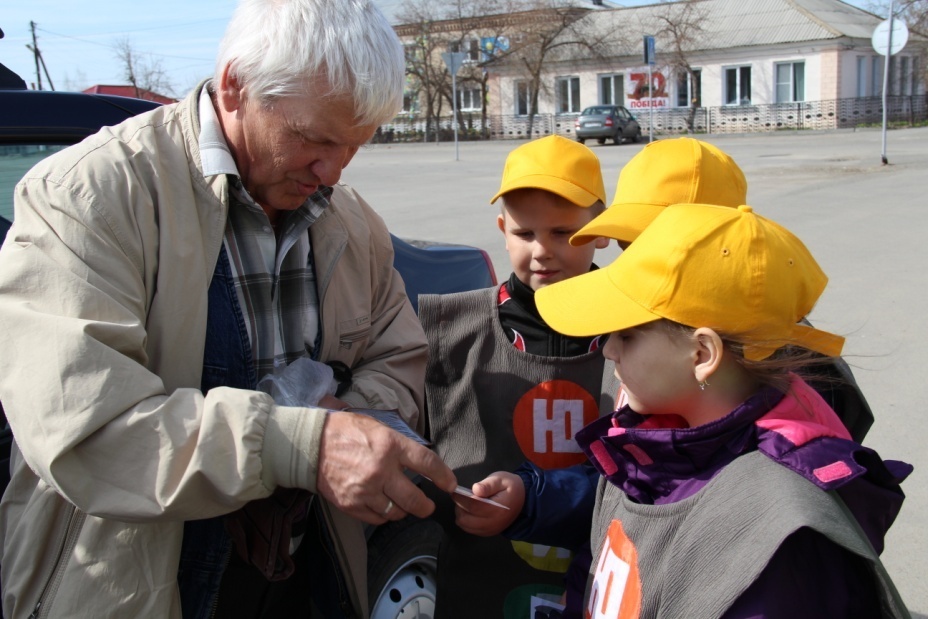 Муниципальное бюджетное учреждение дополнительного образования Еткульский районный дом детского творчества
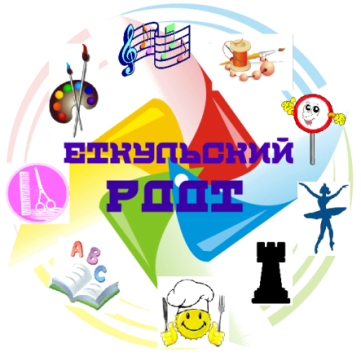 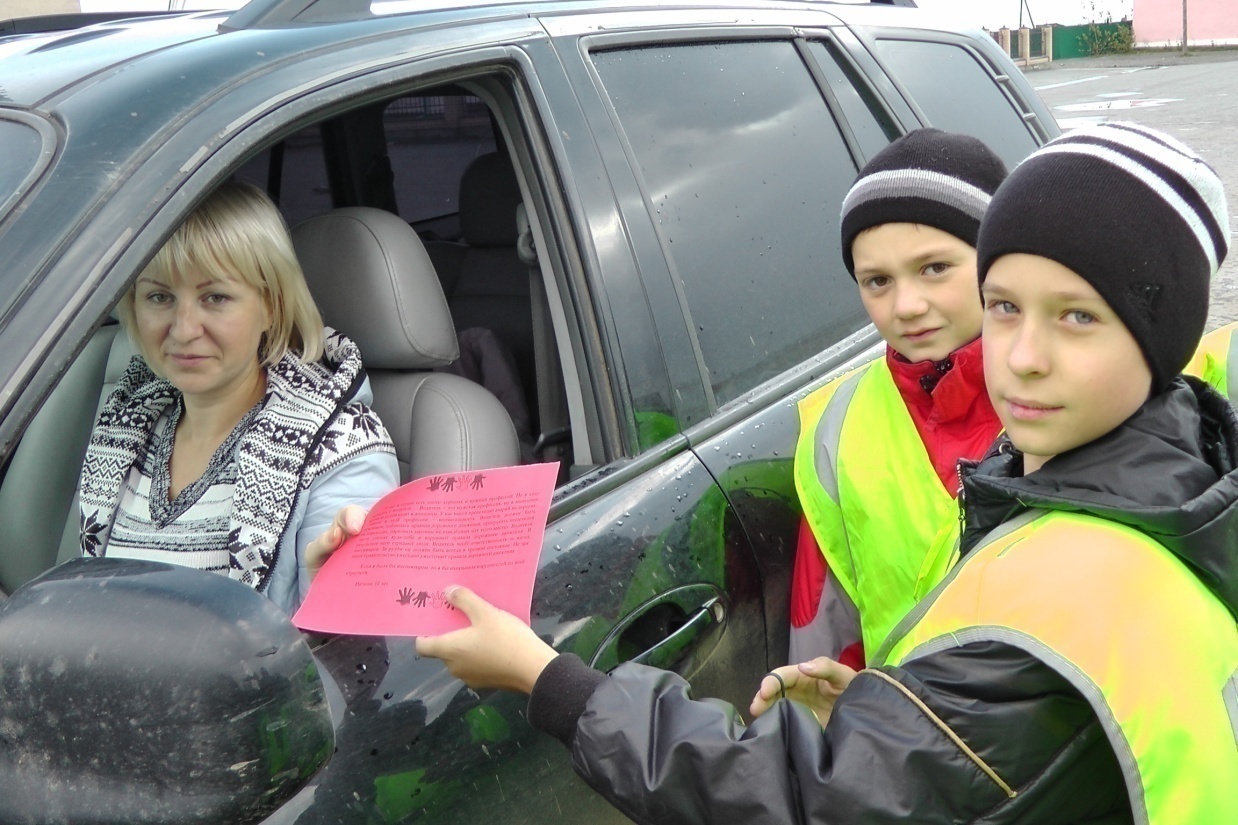 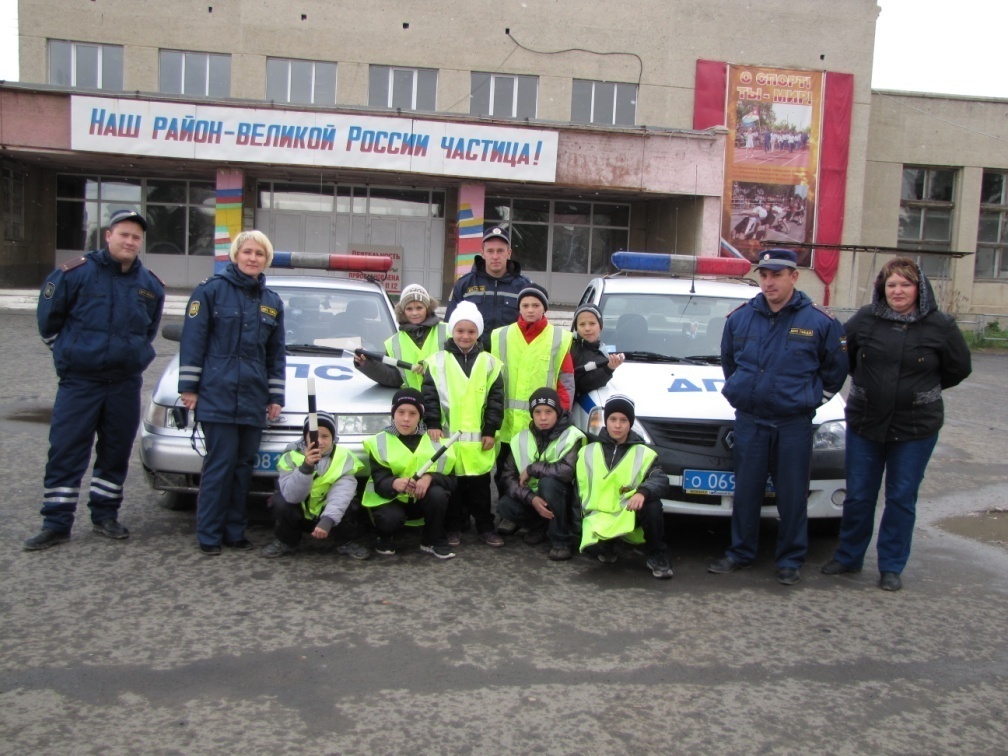 Цель  акции:
Привлечь внимание водителей 
к профилактике  детского 
дорожно-транспортного травматизма.
Муниципальное образовательное учреждение дополнительного образования  дворец творчества детей и молодёжи городской Центр  профилактики и предупреждения дорожно – транспортных происшествий с участием несовершеннолетних
Акция «Будь ярким! Стань заметнее!» прошла в МДОУ Д/С №53 6 мая в 10.00 2015 года.
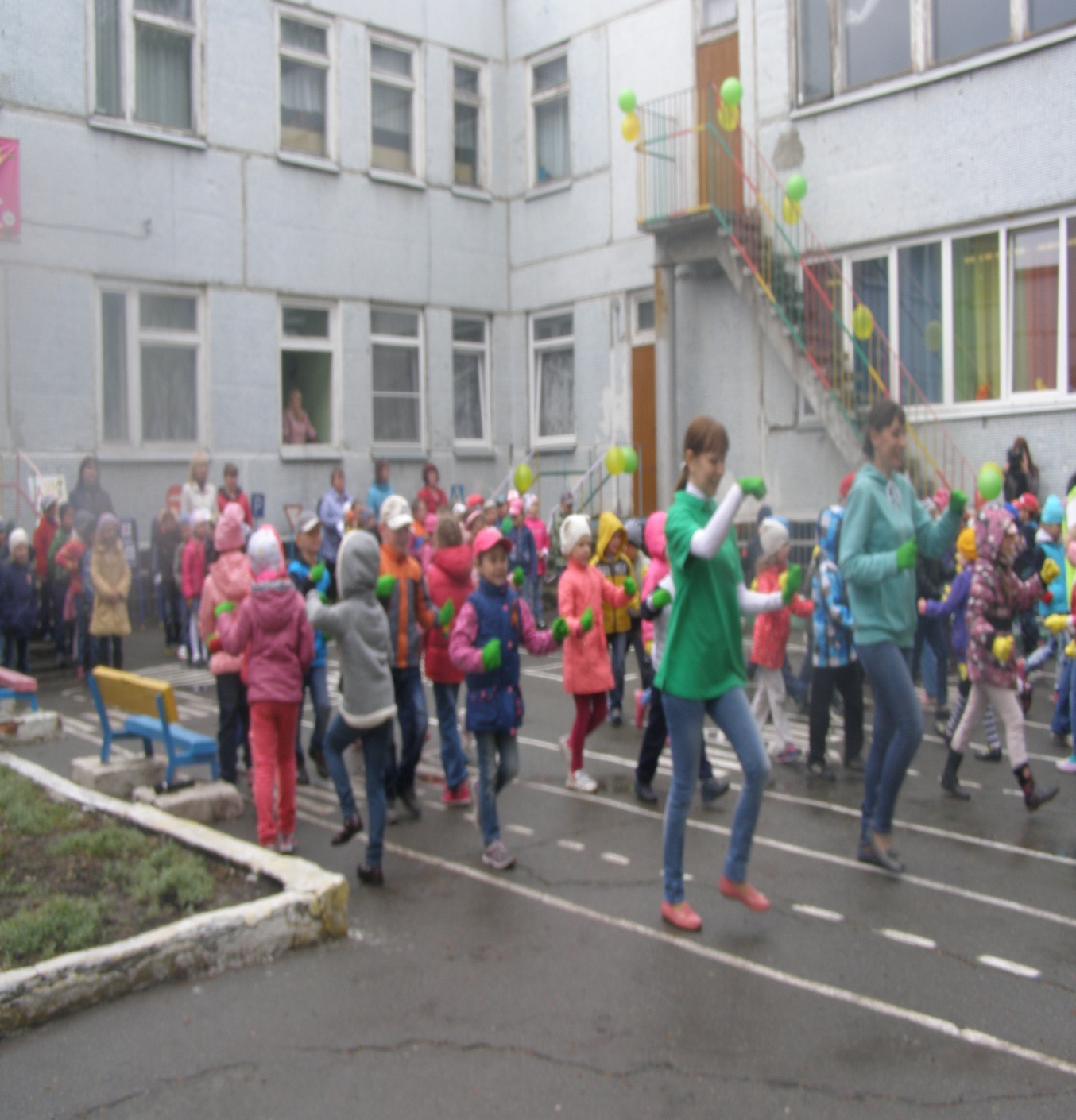 Муниципальное бюджетное учреждение дополнительного образования центр внешкольной работы «Ровесник» г. Куса
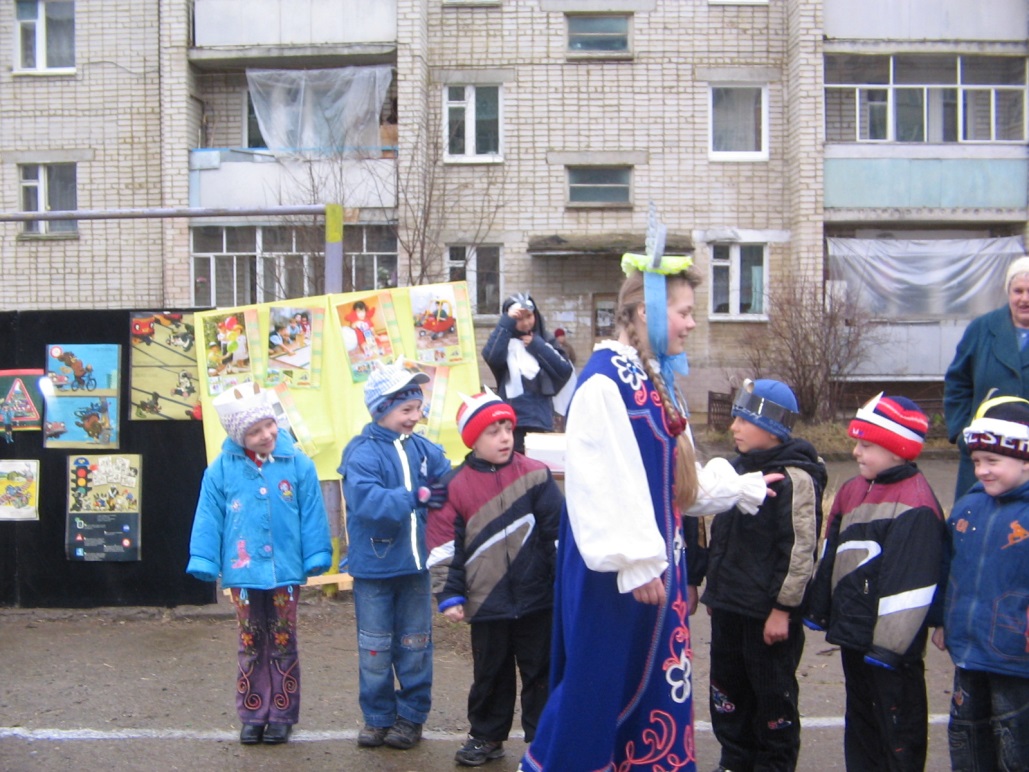 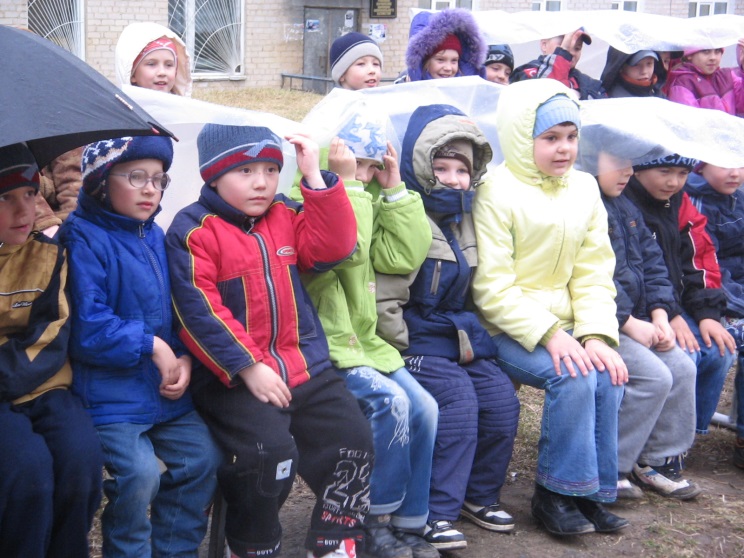 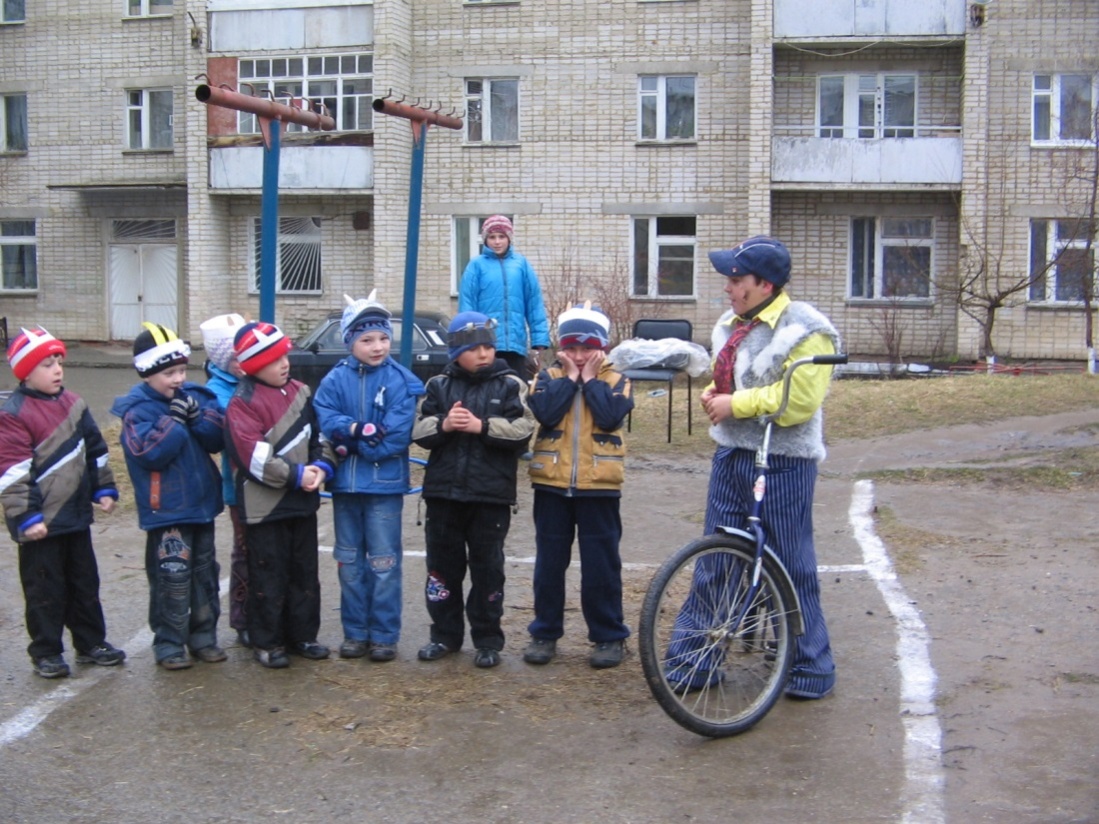 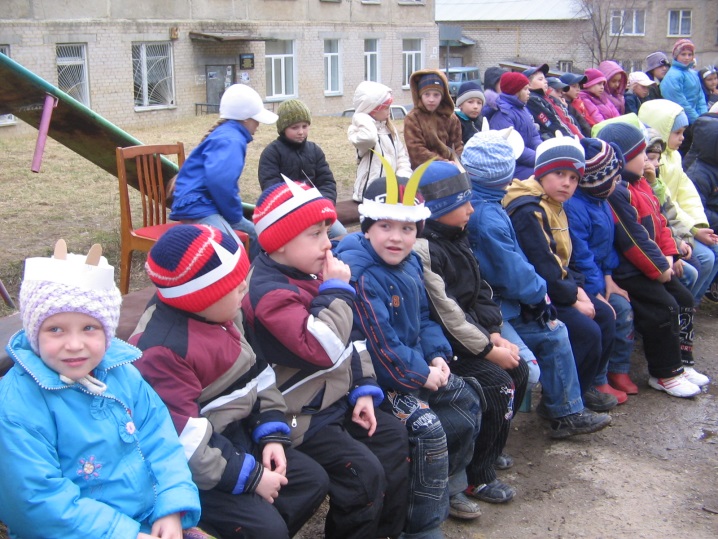 игра «Красный, желтый, зеленый…»
Присутствовало: 40 человек
Муниципальное бюджетное учреждение дополнительного образования центр внешкольной работы «Ровесник» г. Куса
игра «Как Баба Яга правила движения учила…»
Присутствовало: 27 человек
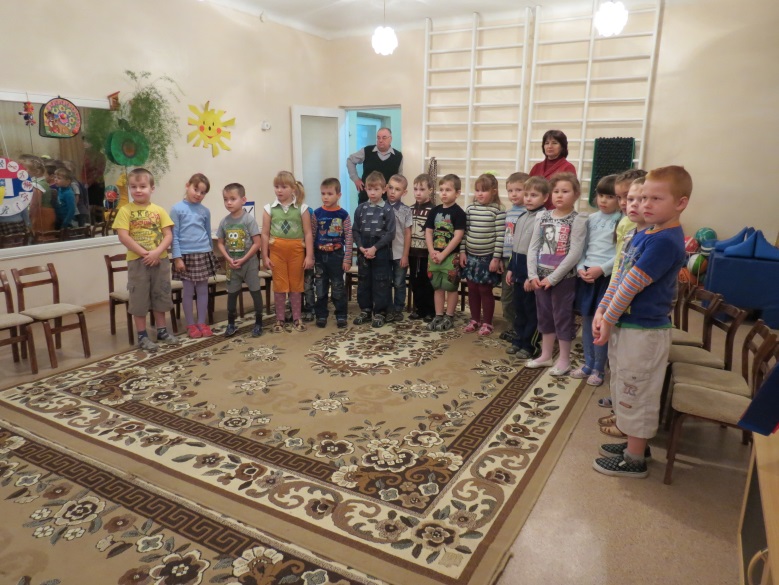 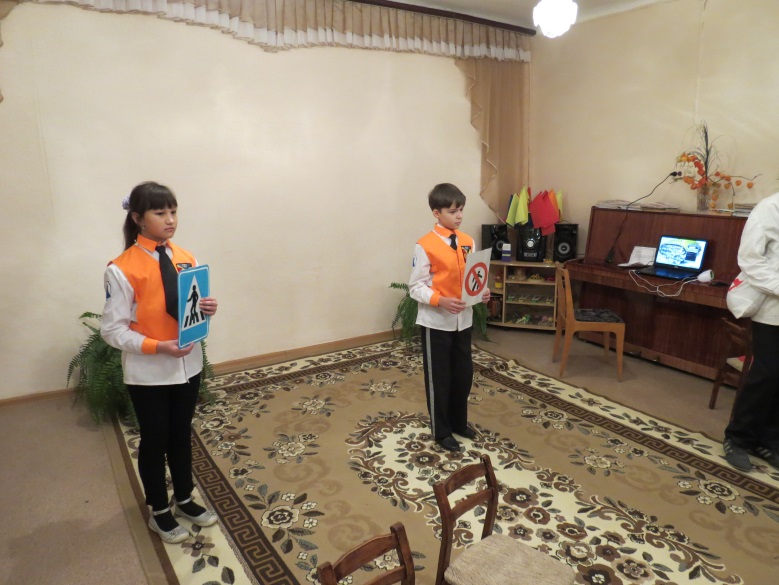 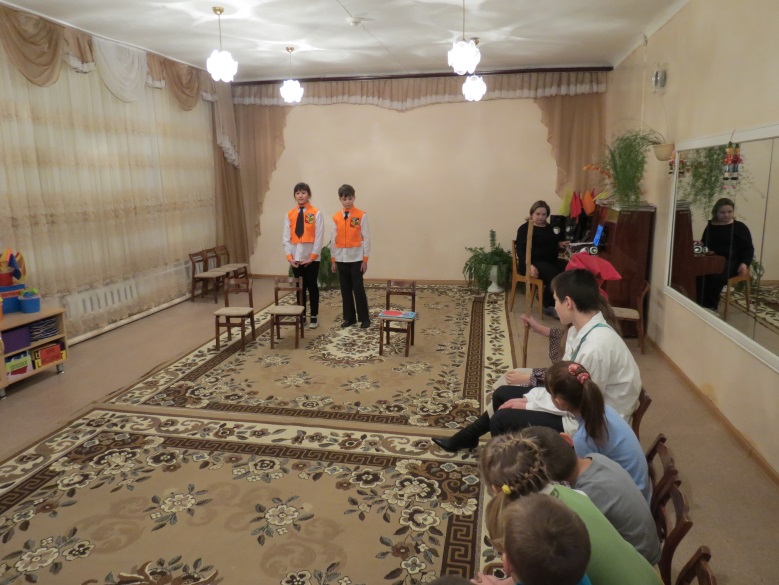 УПРАВЛЕНИЕ ОБРАЗОВАНИЯ АДМИНИСТРАЦИИ ЧЕБАРКУЛЬСКОГО ГОРОДСКОГО ОКРУГА
Муниципальное учреждение дополнительного образования детей Центр детского творчества
Массовые мероприятия
Одной из наиболее эффективных форм обучения детей безопасному поведению на дорогах является проведение массовых мероприятий, которые вызывают большой интерес среди детей и подростков.
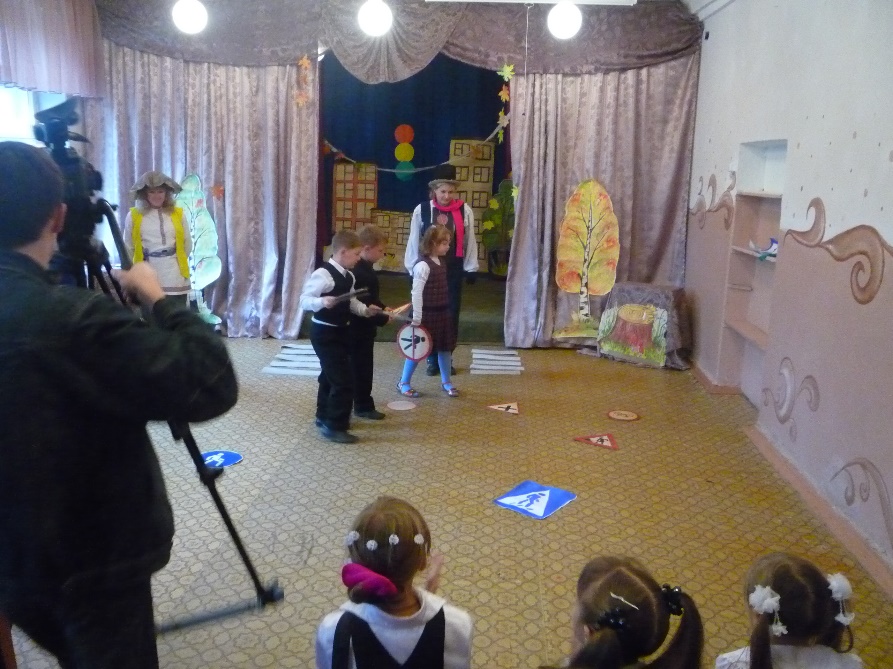 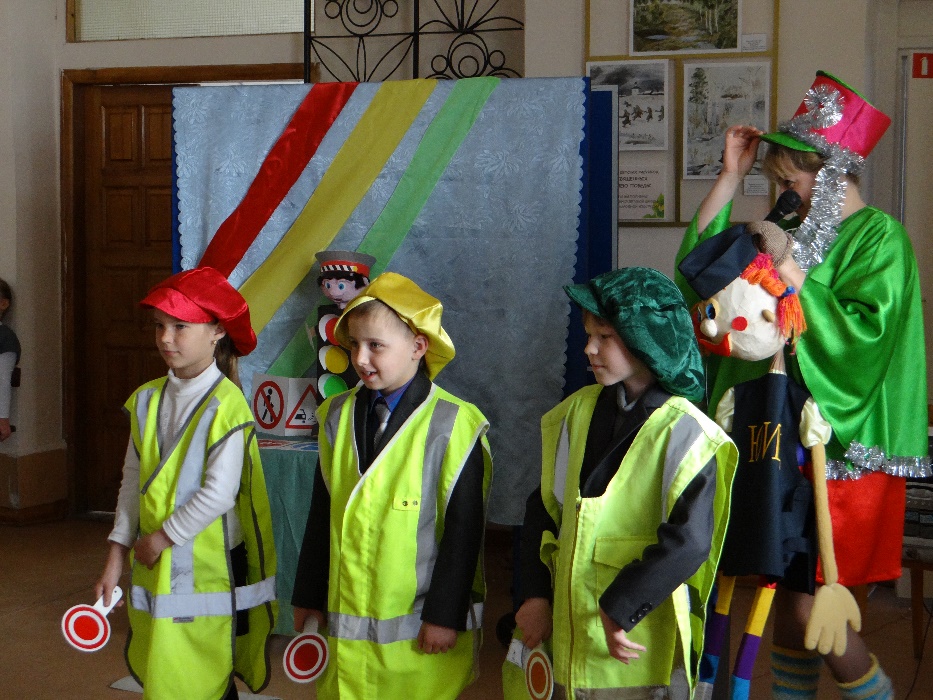 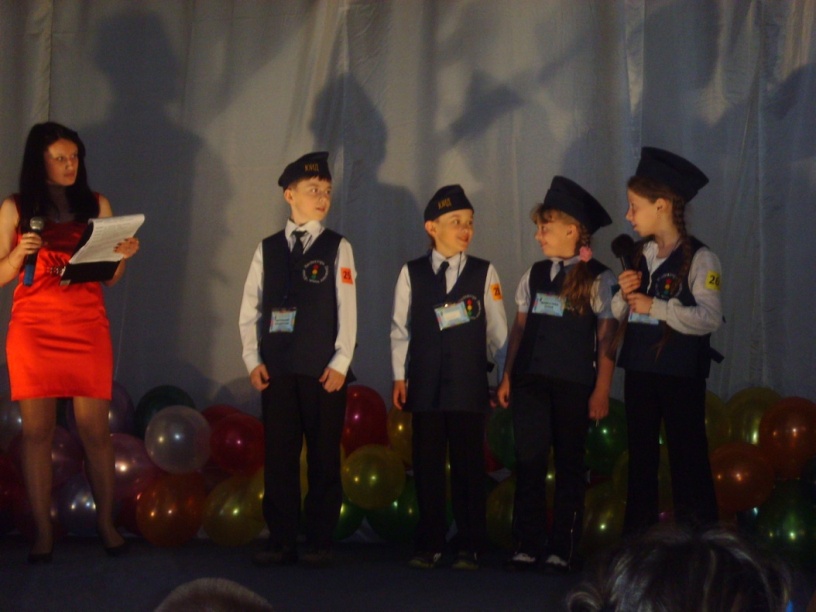 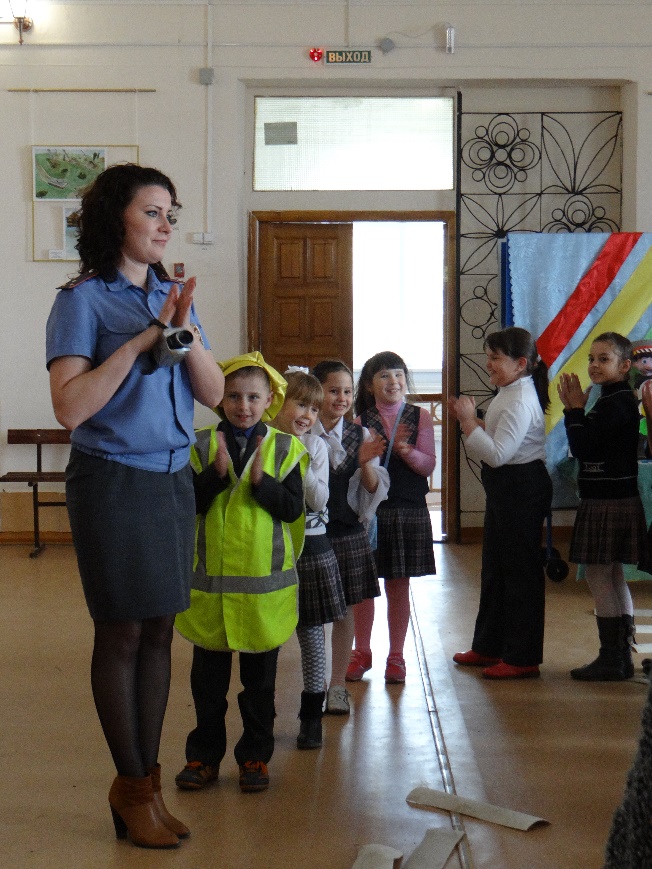 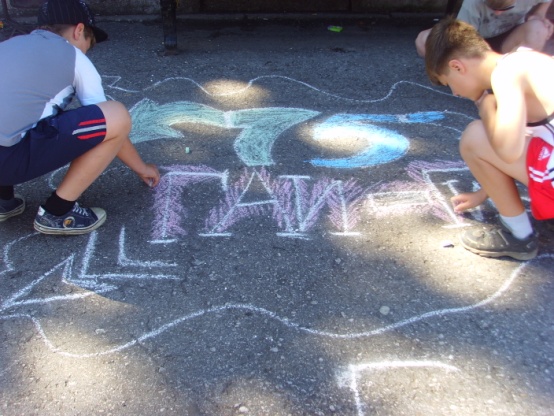 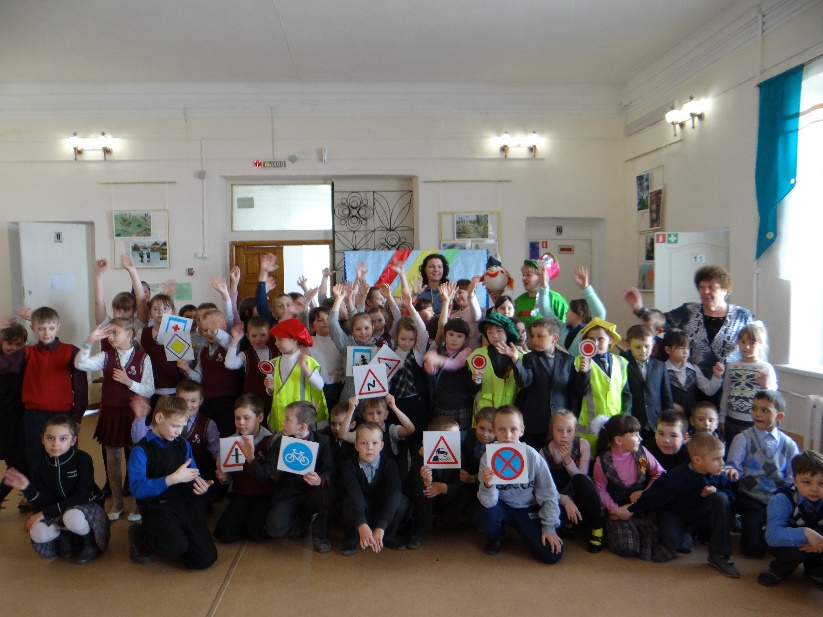 Муниципальное специальное (коррекционное) образовательное учреждение
 для обучающихся, воспитанников с ограниченными возможностями здоровья 
специальная (коррекционная) общеобразовательная школа – интернат VIII вида 
Копейского городского округа Челябинской области
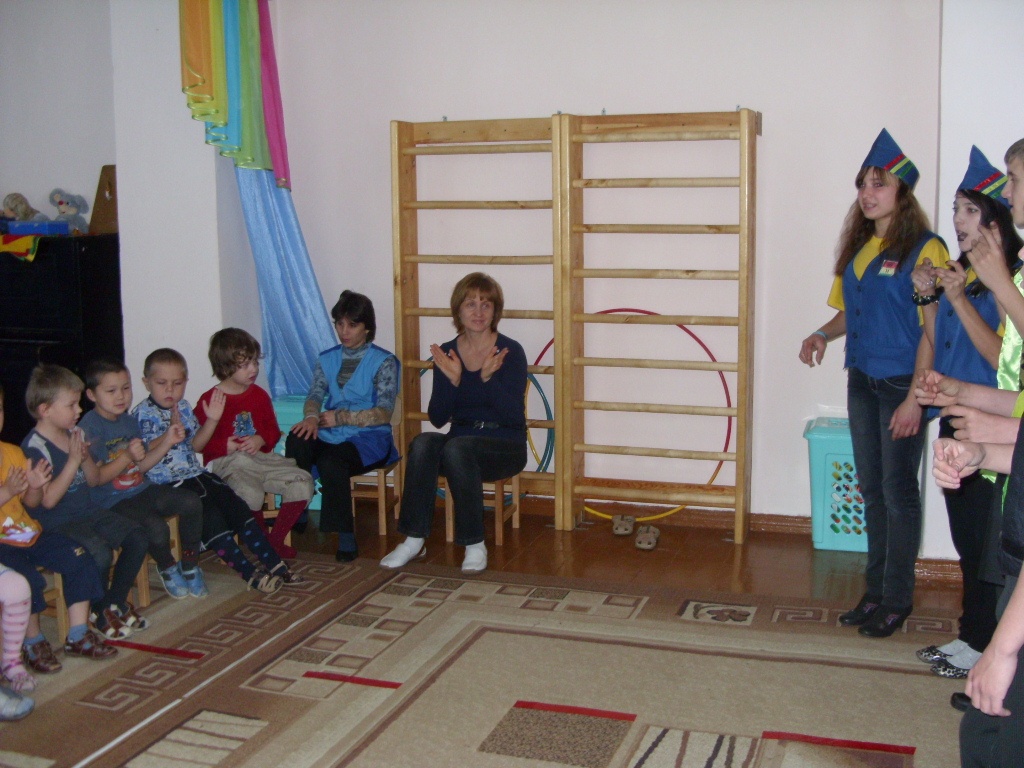 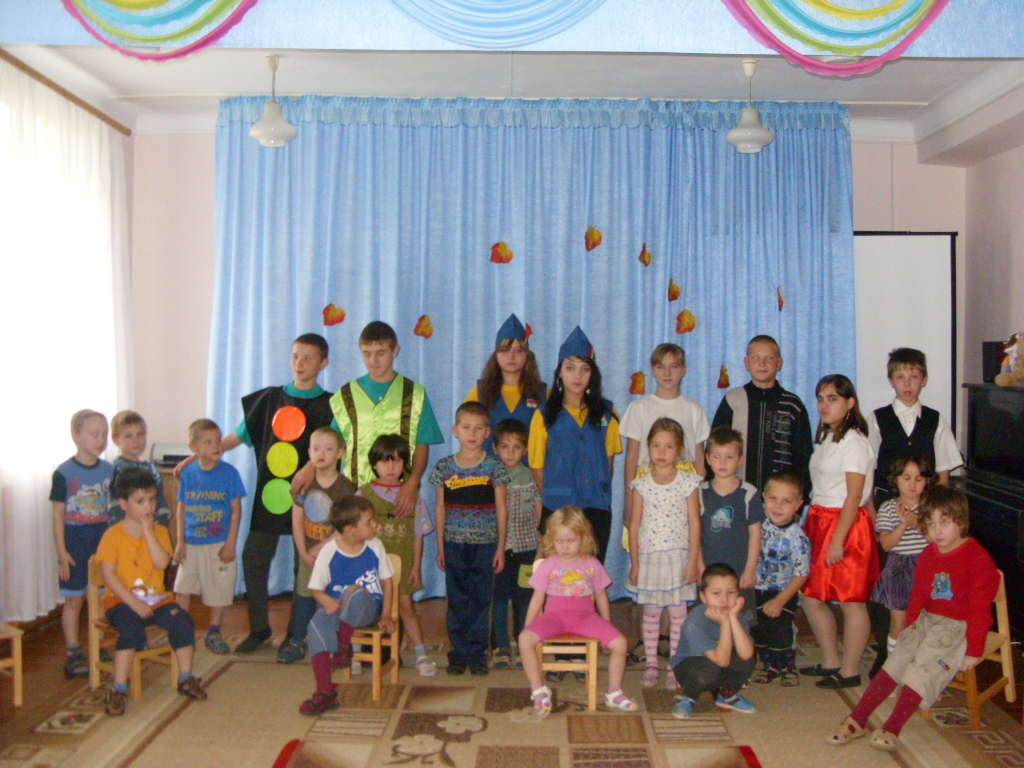 Выступление агитбригады перед детьми дошкольного отделения
22
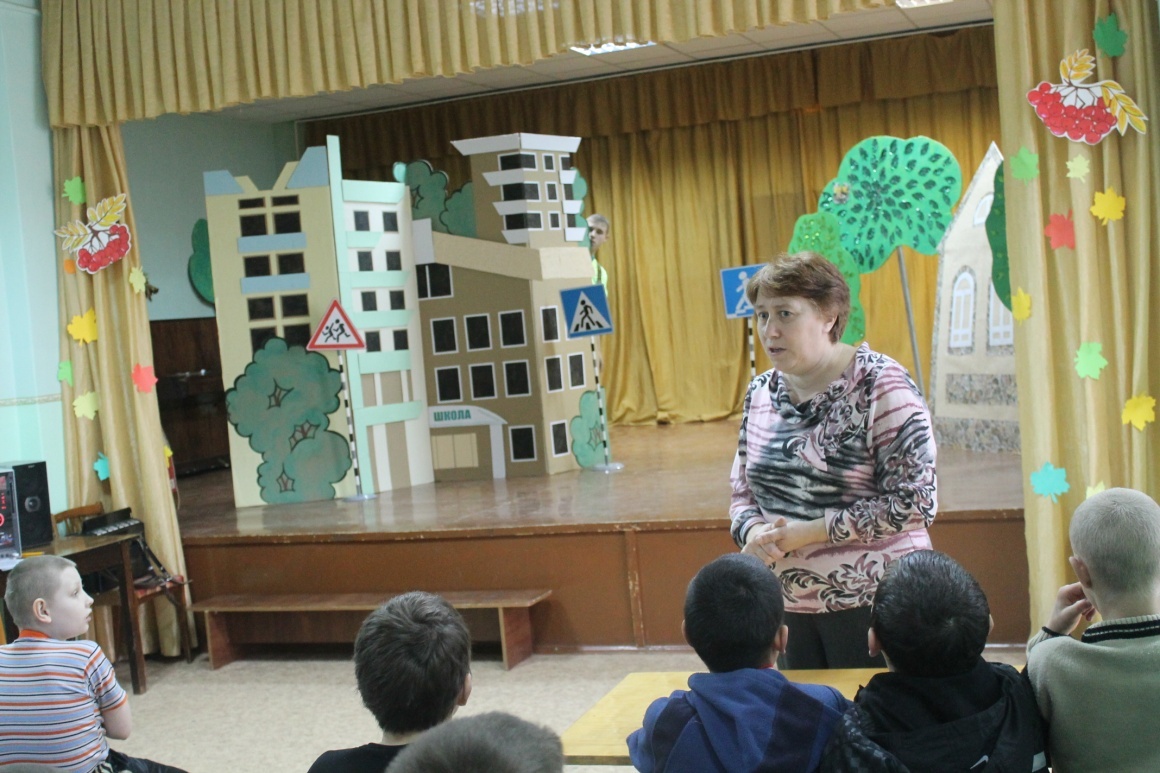 Агитбригада «Светофорик» выступает  в клубе перед учащимися начальной школы
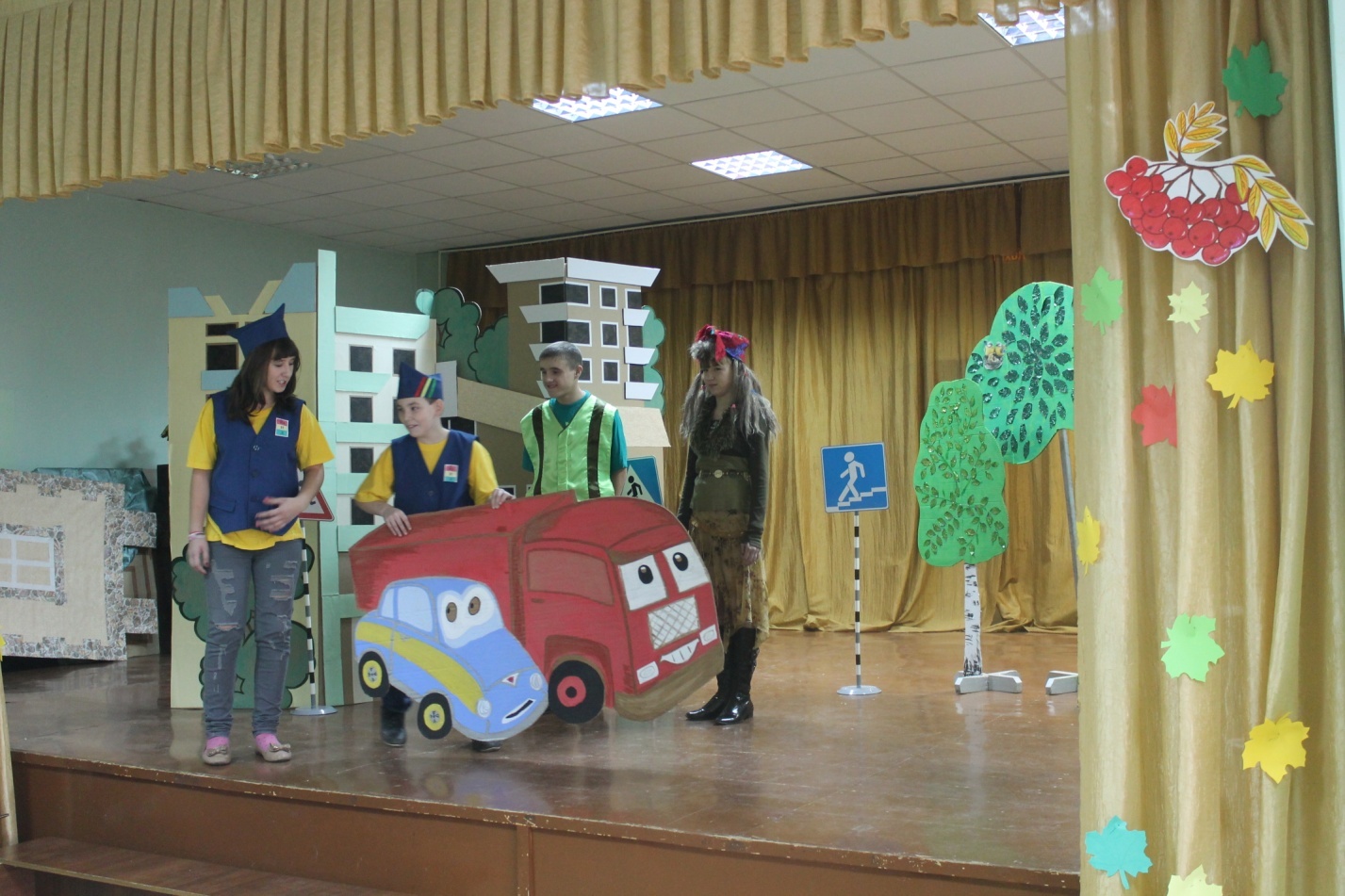 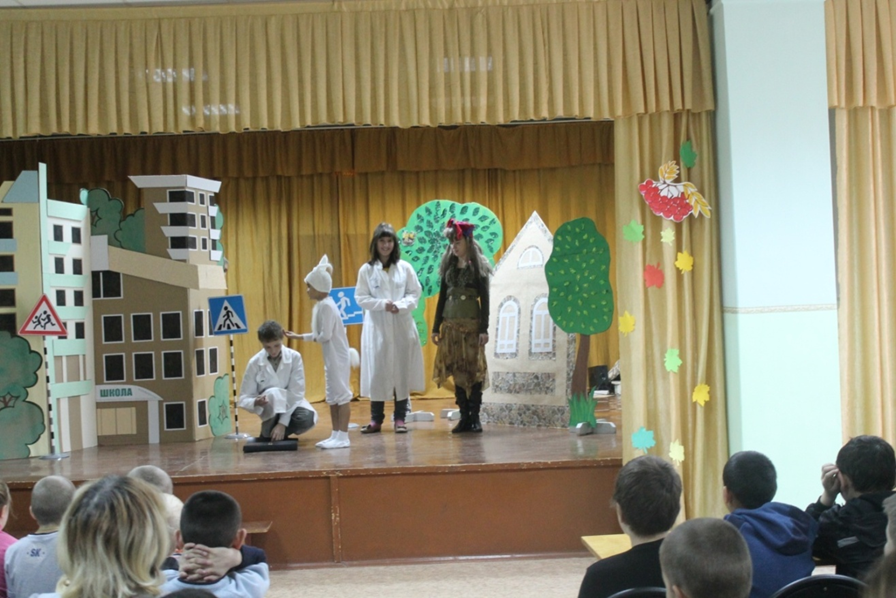 23
Направления деятельности ДООО «Альфа» по безопасности дорожного движения
Разработка проекта коммунарского дня  для обучающихся образовательных организаций «Дорога без опасности»;
Разработка игровой экскурсии по кабинету безопасности дорожного движение ГБУДО «ОЦДОД»;
Разработка мастер – классов для профильной смены юных инспекторов движения;
Инициатива проекта «Мир твоих прав - молодежь за безопасность движения» на областном форуме «Транспортная культура. Безопасность. Профилактика»-
Участие в проекте детского совета при Уполномоченном по правам ребенка «Карта безопасного детства».
Разработка проекта коммунарского дня  для обучающихся образовательных организаций «Дорога без опасности»
Авторские игротехники по ПДД;
Дорожная карта «Мой отряд ЮИД – мое будущее»;
 Создание социальных видиороликов по пропаганде безопасного движения;
Акция «Час единых действий по профилактике ДТП»;
ЛЭП – разучивание и сочинение новых текстов песен про безопасную дорогу;
Традиционные игры на знакомство и командообразование с элементами ПДД;
Экскурсия в прошлое (разработка презентаций по истории ПДД);
 «Что? Где? Когда? По ПДД»
Разработка игровой экскурсии по кабинету безопасности дорожного движение ГБОУДОД «ОЦДОД»
Предлагалось написать письмо Дедушке Морозу и поделиться им со своими друзьями в социальных сетях, чтобы в наступившем 2016 году стало больше безопасных дорог, добрых и вежливых водителей, аккуратных и внимательных пешеходов!
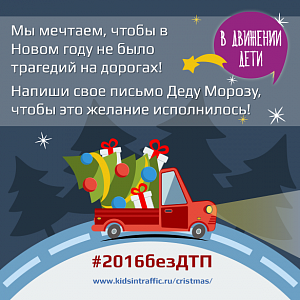 Студенты и старшеклассники Тюменской области принимали участие в молодежном конкурсном проекте по безопасности дорожного движения. Проект проходит в рамках государственной программы «Повышение безопасности дорожного движения».
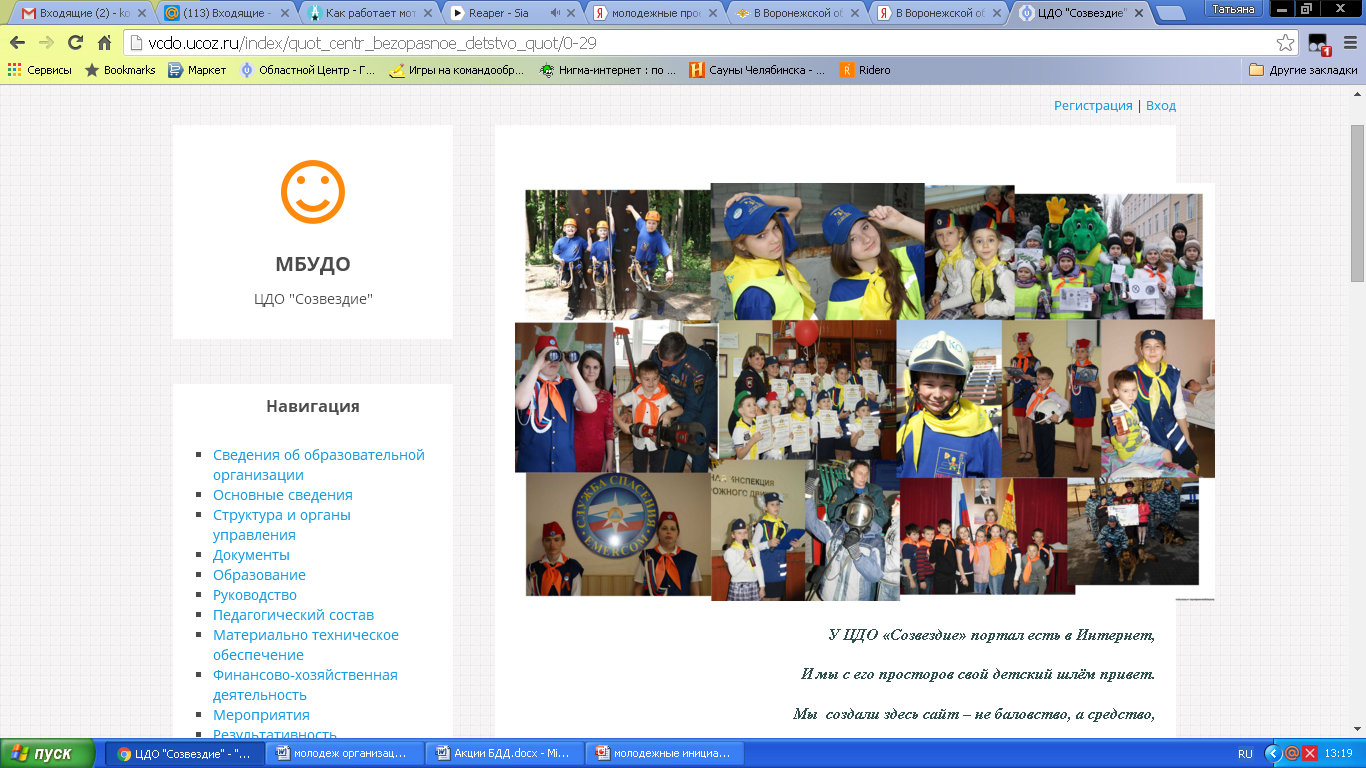 В Воронежской области появился первый детский сайт по безопасности дорожного движенияЮные инспекторы движения - обучающиеся объединения «Азбука безопасности» ЦДО «Созвездие» создали молодежный сайт «Центр безопасного детства».(www.vcdo.ucoz.ru).
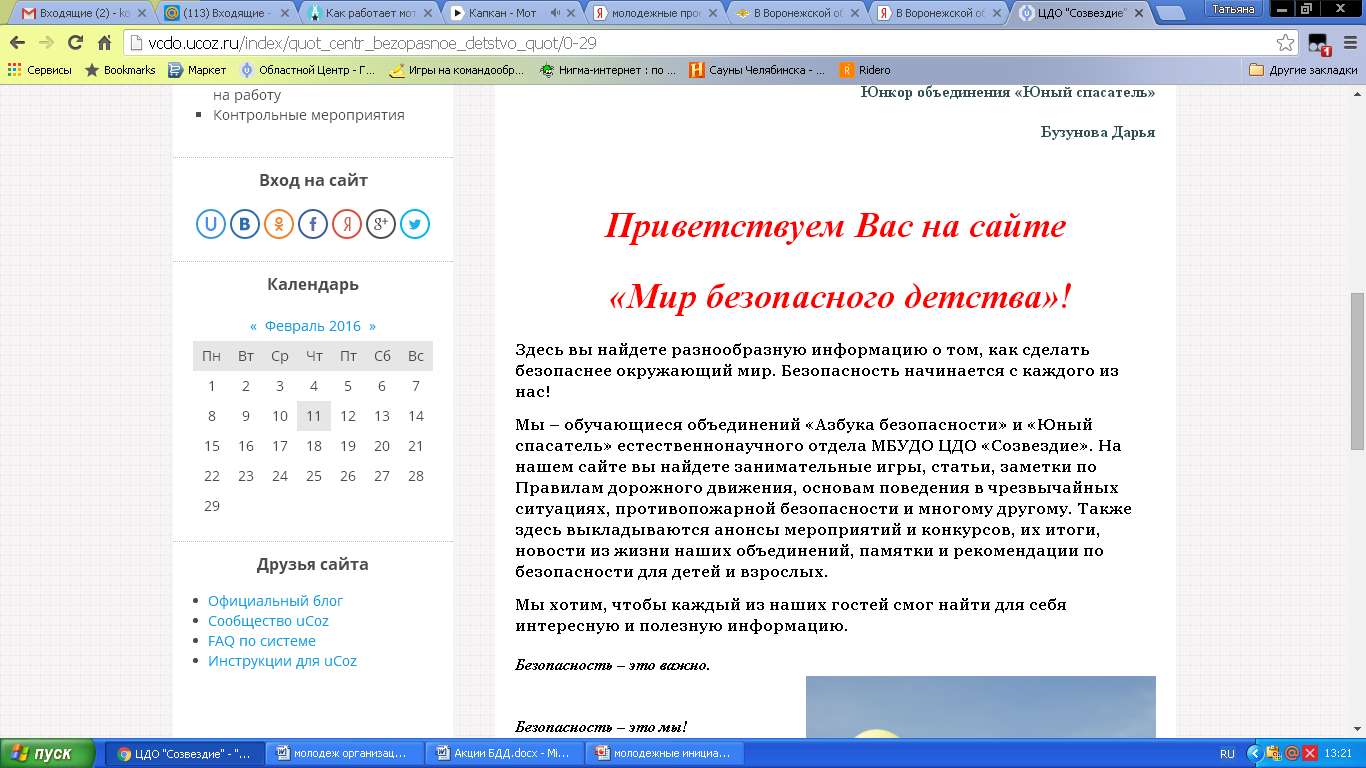 В Хакасии школьники устроили конкурс на самый яркий портфельУченики всех возрастных групп включились в работу по оформлению школьных сумок, обклеивая их световозвращающими элементами.
Спасибо 
за внимание